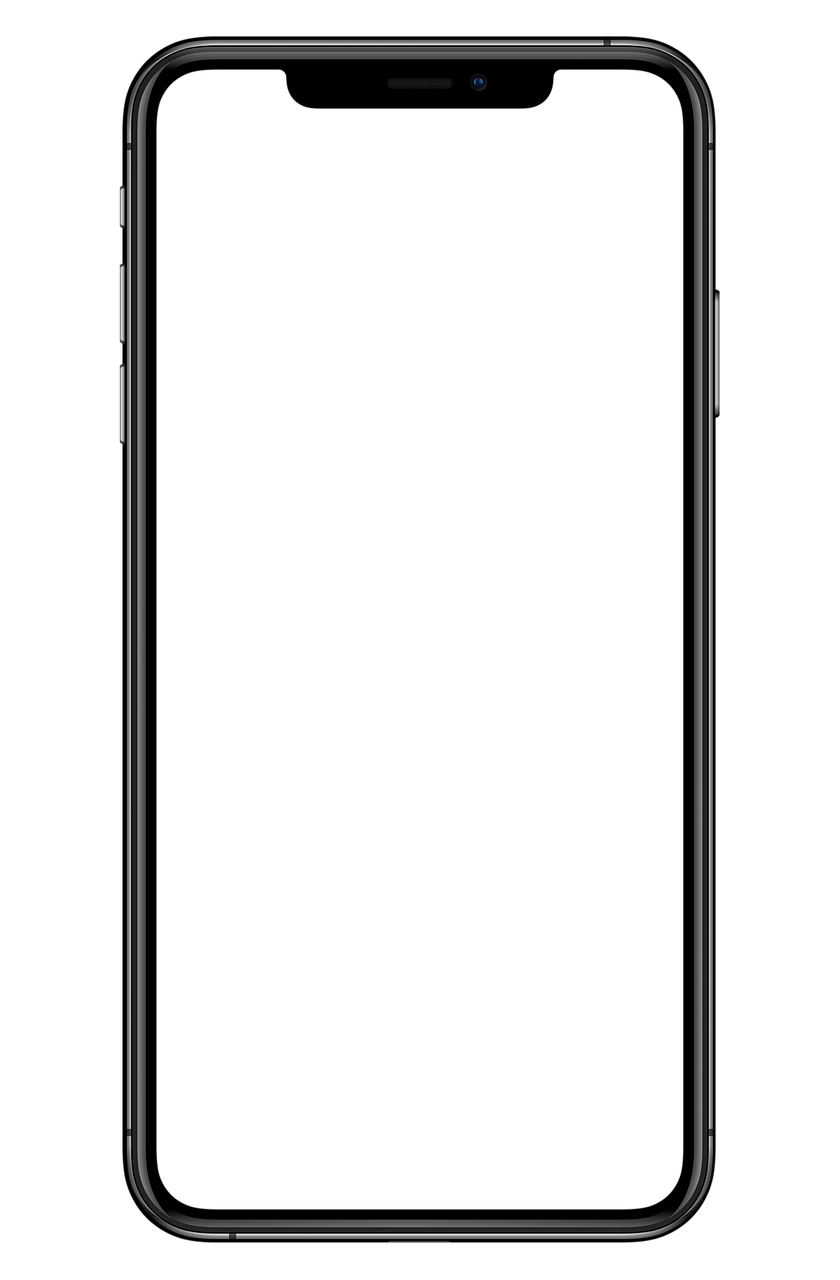 УРФУ
Интерактивная карта УрФУ
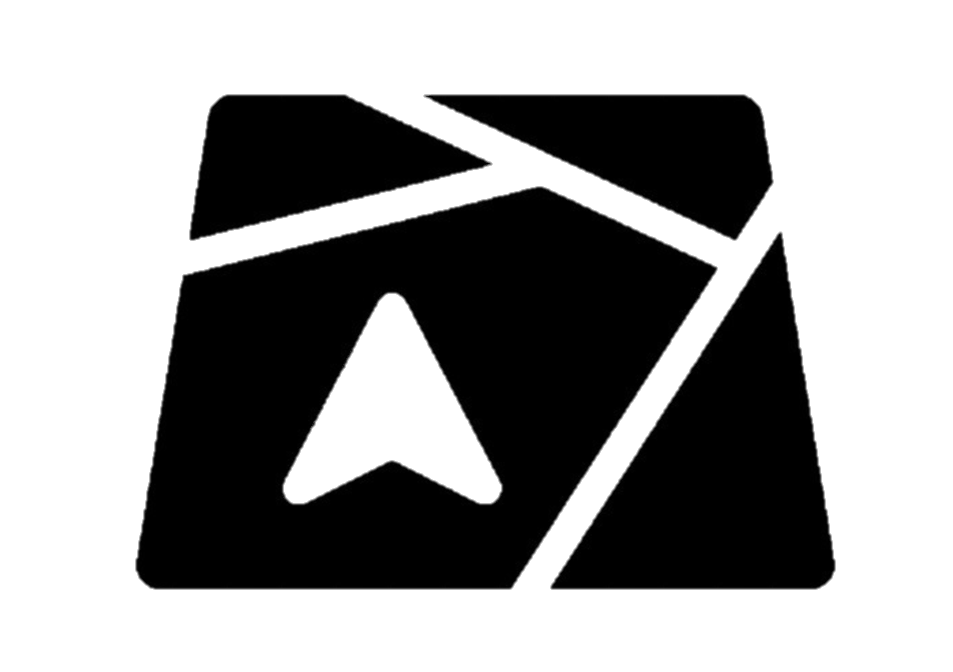 Мобильное приложения для удобного поиска аудиторий в режиме онлайн
Навигатор по 
учебным корпусам
CYBER-FIGHT CLUB
Команда проекта
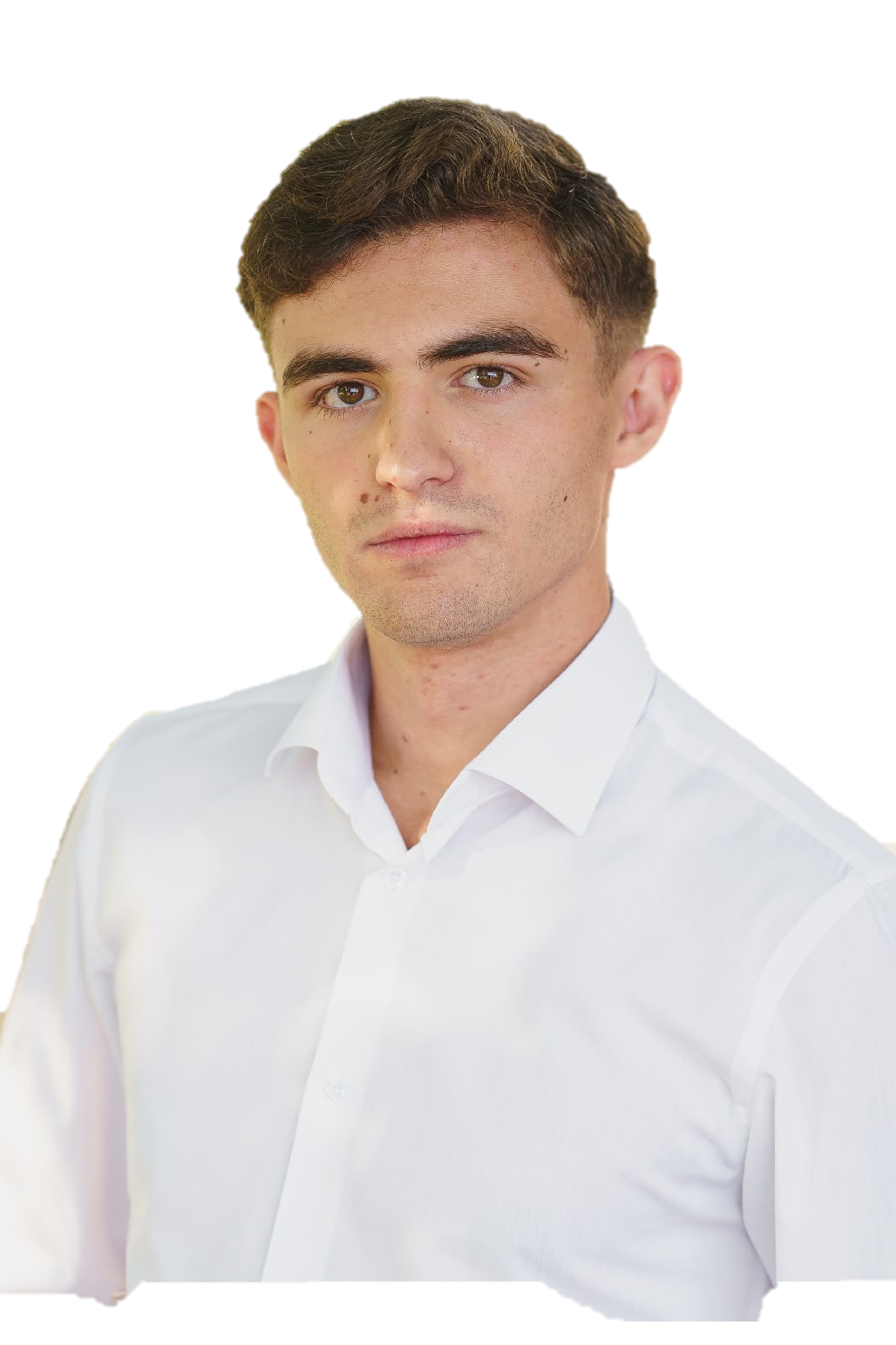 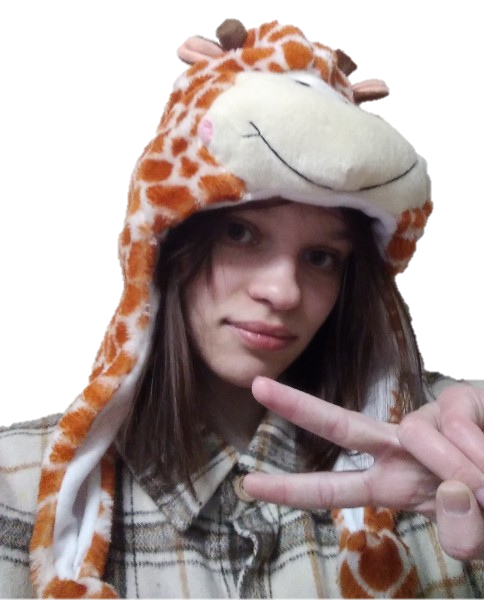 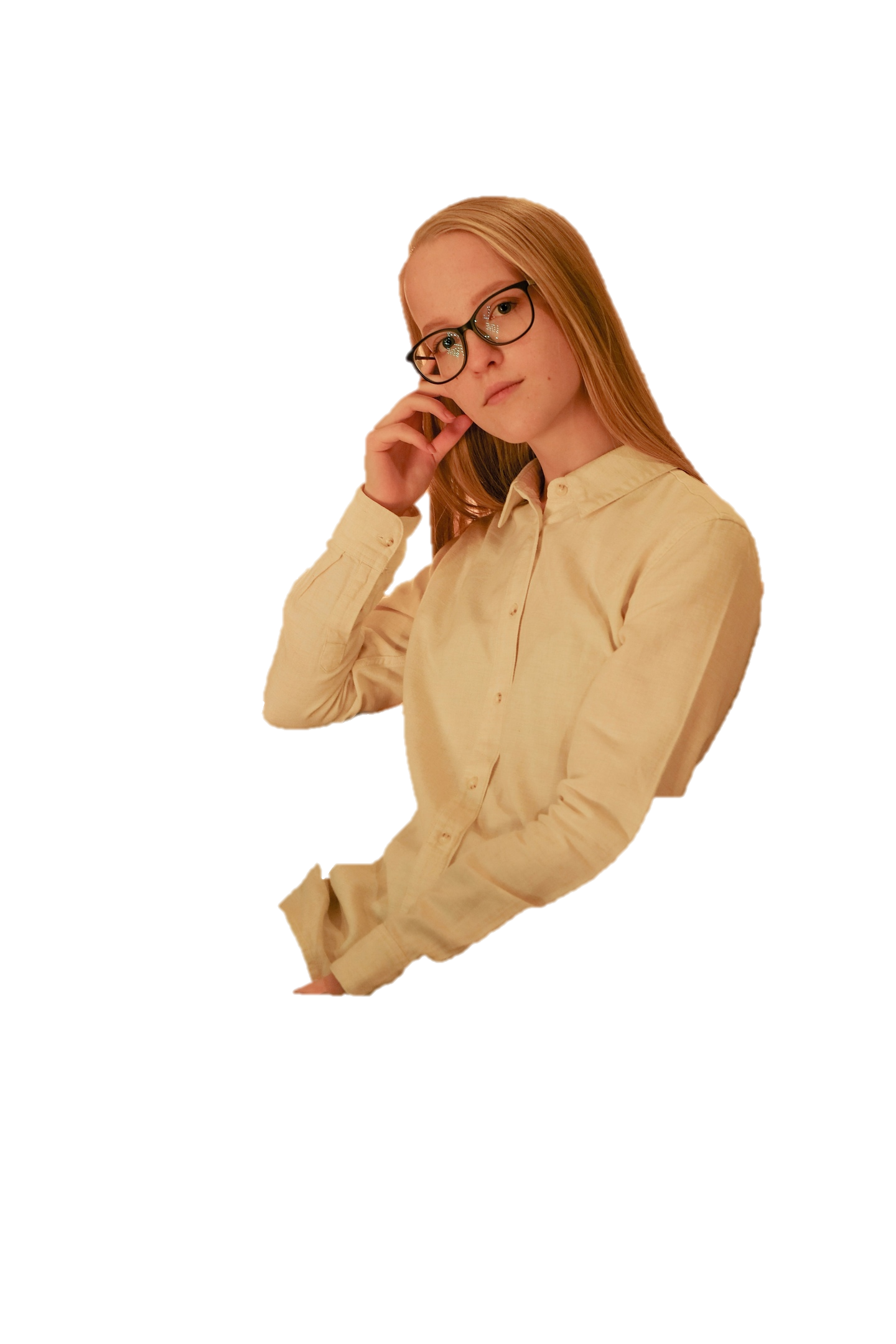 Тимлид и Программист
Дизайнер
Аналитик
Рушкова Ольга 
Игоревна
РИ-110940
Козаченко Дмитрий Сергеевич
РИ-110944
Казанцева Евгения Николаевна
РИ-110946
2
CYBER-FIGHT CLUB
0  0  0  1  0  
1   1   1  0 0
1   0  1  0  1
1   1   1  1  1
0  0   1     0
     1   0     1
     0   1     0
          0     0
                  1
                  0
Целевая аудитория
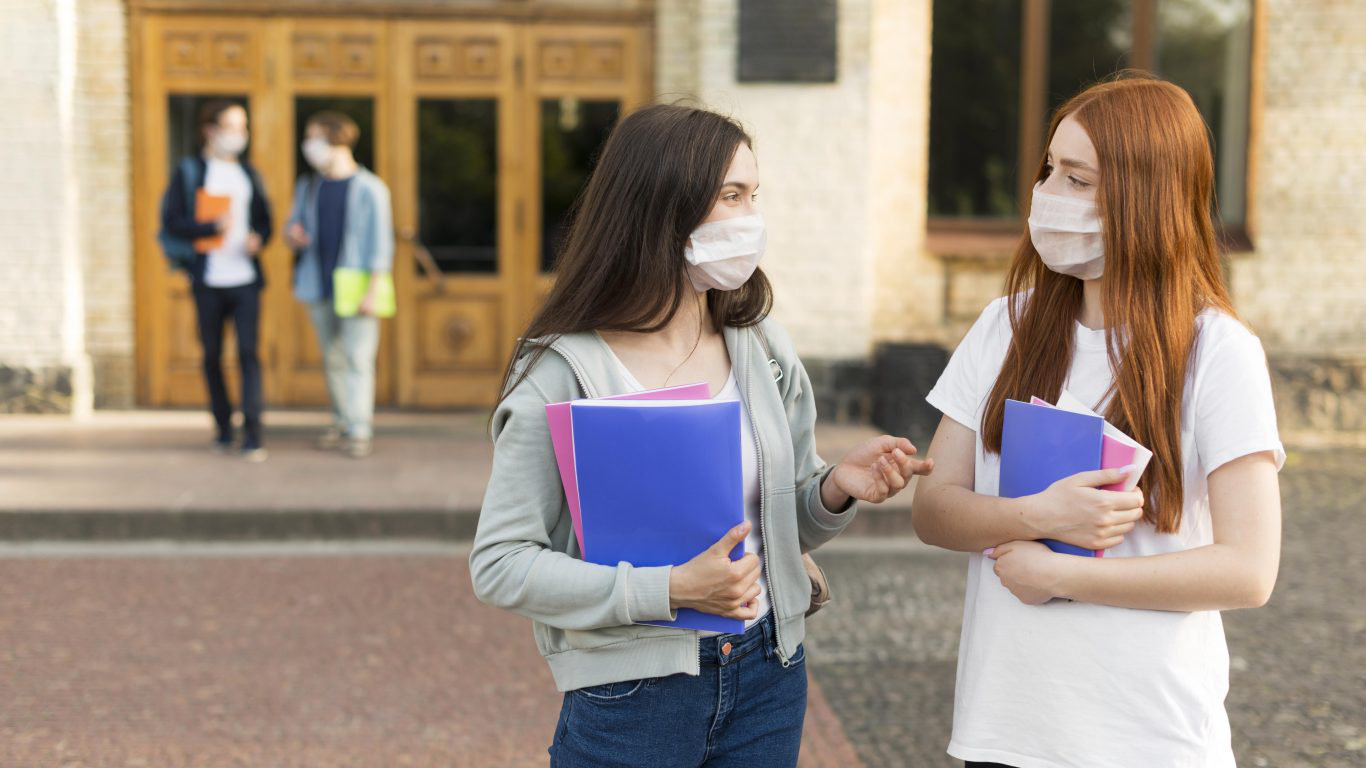 Студенты 1-2 курса, испытывающие трудности с поиском кабинета
3
CYBER-FIGHT CLUB
В решении каких проблем нуждается ЦА?
Опаздывали ли Вы из-за того, что не могли найти нужную  аудиторию?
Часто-ли Вы сталкивались с проблемой поиска кабинета?
Опаздывал(а)
> 6 раз
3-4 раза
Не опаздывал(а)
5-6 раз
1-2 раза
8.6%
34.3%
45.7%
54.3%
11.4%
45,7%
4
CYBER-FIGHT CLUB
Были проведены опросы актуальности приложения
85.7% респондентов отметили,
что им был бы полезен навигатор 
по учебным корпусам
85.7%
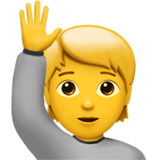 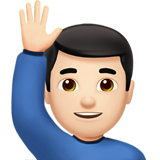 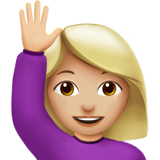 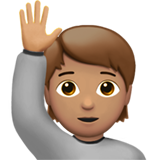 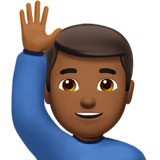 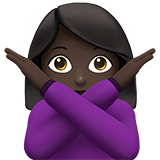 5
CYBER-FIGHT CLUB
Аналоги на сегодняшний день
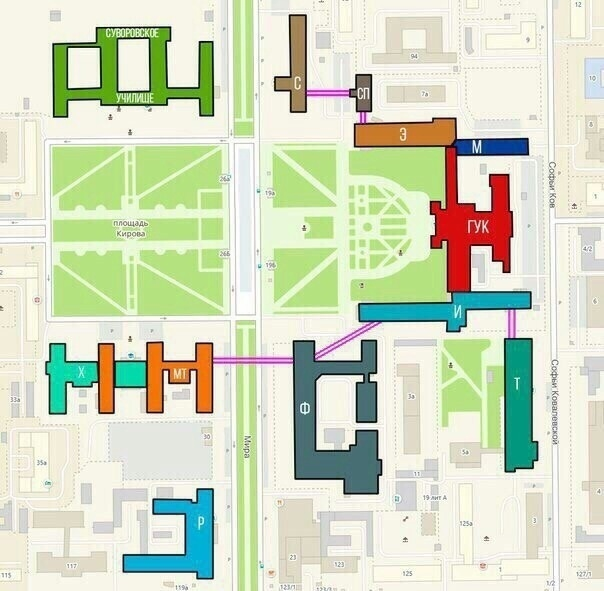 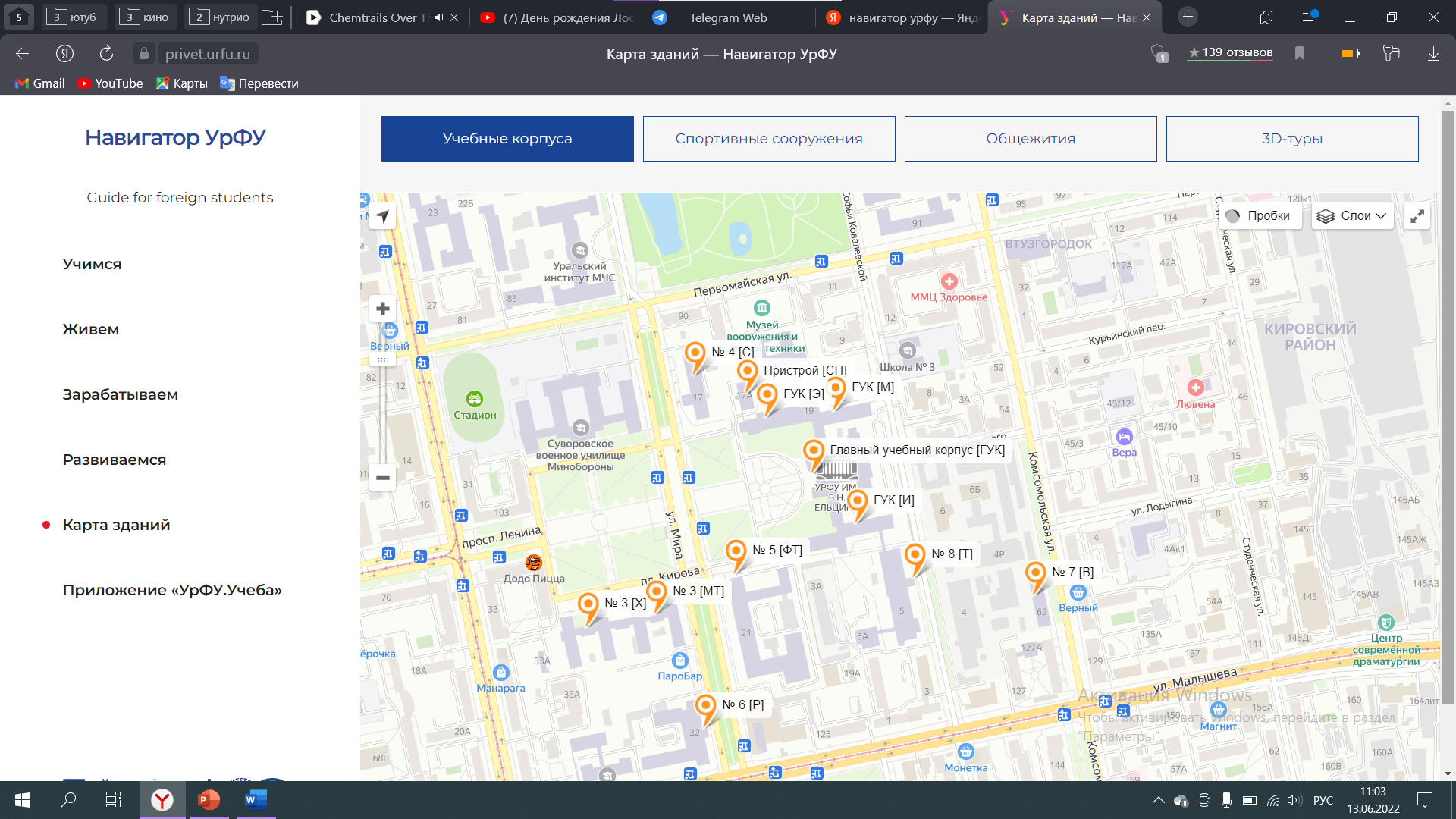 Картинки студентов
Сайт «навигатор УрФУ»
6
CYBER-FIGHT CLUB
Технологии
Unity — межплатформенная среда разработки компьютерных игр, которая позволяет создавать приложения, работающие на более чем 25 различных платформах.
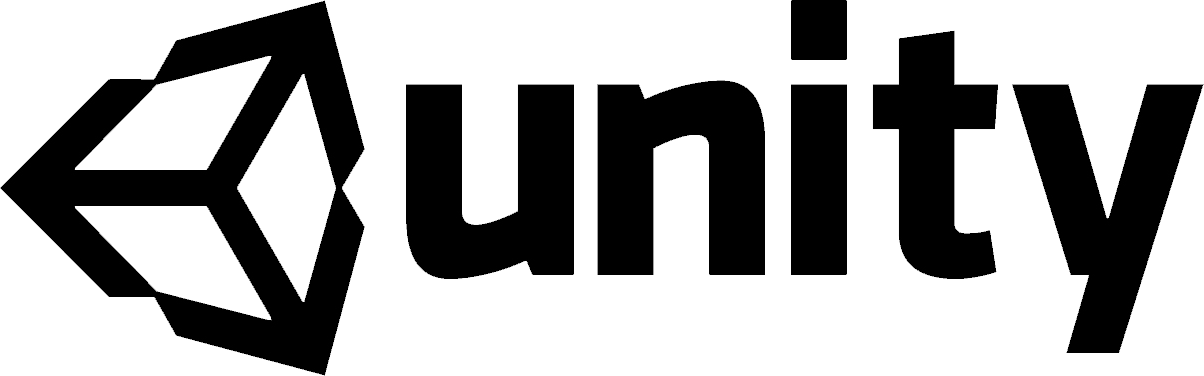 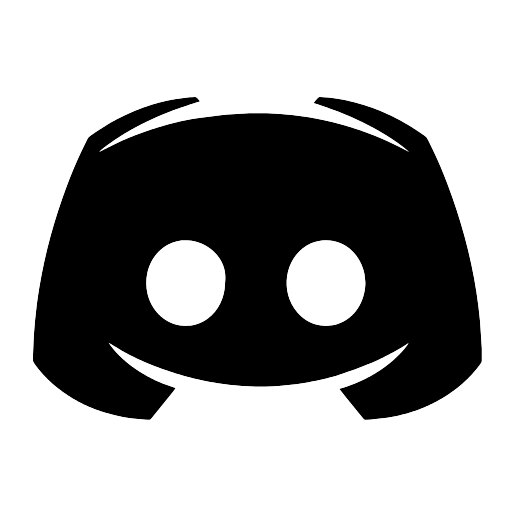 Discord — кроссплатформенная система мгновенного обмена сообщениями с поддержкой VoIP и видеоконференций, предназначенная для использования различными сообществами по интересам.
7
CYBER-FIGHT CLUB
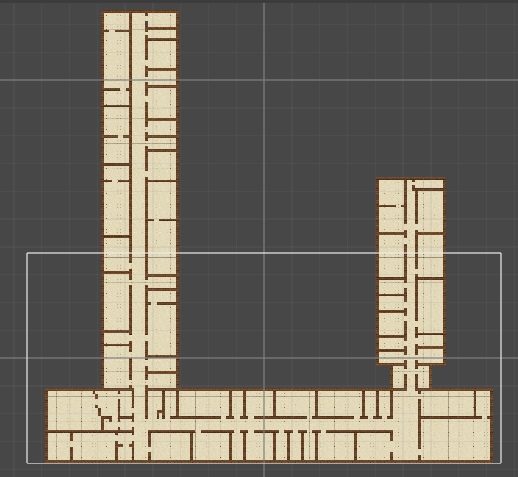 MVP: 2D карта ИРИТ-РТФ
Скрин этажа из юнити
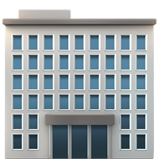 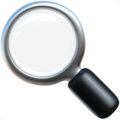 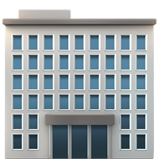 8
CYBER-FIGHT CLUB
Как это работает?
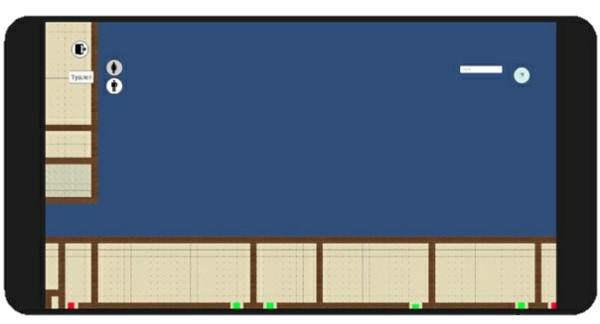 ВИДЕО
9
CYBER-FIGHT CLUB
Благодарим за внимание!


Готовы ответить на ваши вопросы.